Informace k projektu Grantová schémata na UK a k programu Start
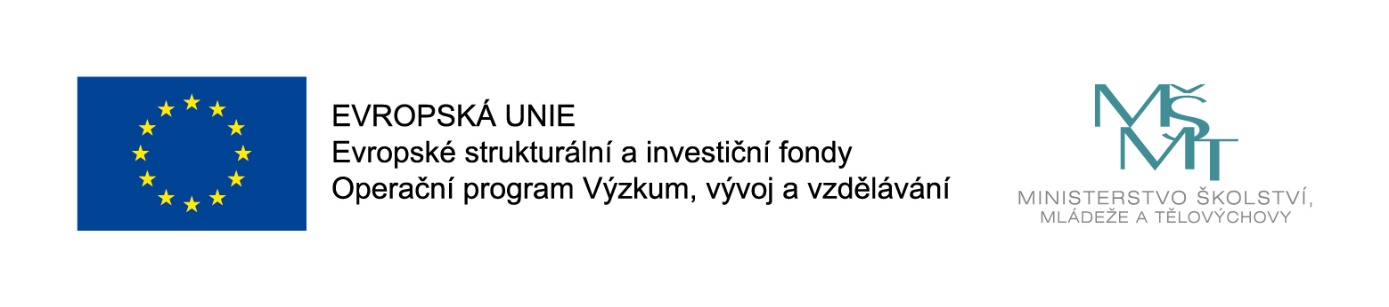 O čem to bude?
Informace o projektu
Změny v posledních 4 měsících realizace
 Doporučení pro FR
 Doporučení pro HŘ
Povinnosti řešitelů
Závěrečné zprávy
 Hodnocení Závěrečných zpráv
 Indikátory
 Zálohové platby
Dotazy
I. Informace o proj ektu
Nejnovější ZoR a ŽoP podány 31.10.2022 – v současnosti probíhá kontrola ze strany ŘO.

ŘO nadále kontroluje -  všechny ZoČ
		              -  překročení úvazků
		              -   Internship report
Odcházející řešitelé: finančních prostředky na poslední měsíc, v němž se podíleli na grantu zadrženy pro případ nesplnění výstupů celého grantu (=> nezpůsobilý poslední měsíc)
II. Změny v posledních 4 měsících realizace
Změny nejsou možné, s výjimkou nutných (řádně zdůvodněných a neplánovaných) personálních změn
Závažné důvody personální změny jsou ukončení / přerušení studia, dlouhodobá nemoc apod.
Výměna HŘ – nový HŘ musí absolvovat stáž v poměrné délce (1 den stáže na každých 8 dnů v pozici HŘ)
Pokud nový HŘ již v rámci projektu stáž absolvoval, tato se mu započítává
III. Doporučení pro FR
Kontrola podaných změn
Kontrola zapsání odsouhlasených změn do projektu (při změně výše úvazku řešitele je třeba řešitele zapsat znovu a doplnit období platnosti daného úvazku)
Kontrola originálů certifikátů, potvrzení účasti, Zpráv ze stáží
Kontrola rozhodnutí o přidělení stipendia/DPČ
Kontrola účetnictví projektů
Kontrola karet účastníka nových řešitelů
IV. Doporučení pro HŘ
Kontrola realizace projektu – zda jsou všechny změny schválené a správně zapsané v projektu
Kontrola všech certifikátů, potvrzení účasti, Zpráv ze stáží
Kontrola splnění vzdělávacích cílů a plánovaných zahraničních aktivit ( i u řešitelů, kteří projekt předčasně opustili) a jejich doložení
Kontrola dokladů potvrzujících naplnění plánovaných výstupů
Kontrola dedikací u publikací (není-li uvedena, je třeba v měsíční zprávě okomentovat provazbu výstupu na projekt)
Kontrola naplnění cílů projektu
Zjištění nesrovnalostí => podat žádost o změnu do 15. listopadu 2022
Připomínáme: u změn cílů, metod řešení a výstupů je nutný souhlas mentora!
IV. Povinnosti řešitelů
Měsíční zprávy
Splnění vzdělávacích cílů
Splnění plánovaných zahraničních aktivit – v odůvodněných případech možnost absolvovat online (aktualizace metodiky)
Při změnách informovat HŘ a požádat o podání Žádosti o změnu v Help desku
Doložení originálů certifikátů, potvrzení účasti, Zpráv ze stáže 
Podílet se na splnění plánovaných výstupů
Podílet se na vypracování Závěrečné zprávy a podepsat ji
V. Závěrečné zprávy
Zpracovává řešitelský tým pod vedením HŘ do měsíce po ukončení realizace projektu v IS Věda
Mentor po odevzdání ZZ doplní své hodnocení
Finální verzi v tištěné formě a podepsanou všemi aktuálními řešiteli a mentorem odevzdat na OVaV RUK
Pozor: v dubnu 2023 je nutné odevzdat jak měsíční zprávy za březen, tak závěrečnou zprávu
VI. Obsah Závěrečné zprávy
Shrnutí realizace projektu
Shrnutí dosažených výstupů, popř. jejich doložení
Shrnutí výzkumných / vzdělávacích stáží v zahraničí a dalších plánovaných zahraničních aktivit všech řešitelů projektu
doložení Zpráv ze stáží a potvrzení účasti
Zhodnocení naplnění výzkumného cíle projektu
Zhodnocení naplnění vzdělávacích cílů všech řešitelů projektu
Musí obsahovat i informace a podklady za řešitele, kteří působení v týmu již  ukončili
VII. Indikátory
5 46 01 Počet studentů výzkumně zaměřených studijních programů a Ph.D. studentů, kteří se zúčastnili stáže:

do indikátoru se započítávají všichni studenti Ph.D. (hlavní řešitelé i další řešitelé), kteří při realizaci aktivity získají podporu formou jednotky (jednotkového nákladu) a dosáhnou podpory ve výši 120 hodin. (0,1 úvazku/měsíc =16 hodin)

Karty účastníků od všech kdo se zapojí do projektu - zcela vyplněné
VIII. Hodnocení Závěrečných zpráv
Mentorem (součást ZZ) – zhodnotí mentorované aktivity, posoudí implementaci projektu, získané znalosti a výstupy, splnění vzdělávacích cílů všech řešitelů, uvede doporučení pro další / budoucí výzkumné aktivity každého řešitele
Komisí zpravodajů – hlavně naplnění stanovených výzkumných cílů a jejich výstupů, v návaznosti na hodnocení mentora (vzdělávací cíle) a vlastního hodnocení (výzkumný cíl a výstupy) vyhodnotí realizaci projektu dle Metodiky pro zpravodaje v programu Start
VIII. Zálohové platby
Na základě častých dotazů: pokud fakultě přijde nižší zálohová platba než byla předchozí, zprav. jde o krácení z důvodu překročení úvazku řešitelů nebo o zadržení financí na poslední měsíc řešení řešitelů, kteří z projektu odstoupili.

Účetní sestavy prokazující úhradu osobních nákladů řešitelů - ve finančním účetnictví + úhrada na konkrétní jméno

Podklady ke změnám v týmech
Dotazy zasílejte na:
Mgr. Eliška Černá eliska.cerna@ruk.cuni.cz
Ing. Pavel Valenta pavel.valenta@ruk.cuni.cz 
RNDr. Dana Miková dana.mikova@ruk.cuni.cz
Information on the Grant schemes project at the Charles University and the Start program
What will it be about?
Project information 
Changes in the last 4 months of implementation 
Recommendations for FR 
Recommendations for HŘ 
Obligations of solvers 
Final reports 
Evaluation of Final Reports 
Indicators 
Advance payments
I. Information about the project
The latest ZoR and ŽOP submitted on 31 October 2022 - currently being checked by the ŘO. 
The ŘO (Managing Authority) continues to check 
all ZoČ - overtime - Internship report 
Departing researchers: funds for the last month in which they participated in the grant withheld in case of non-fulfillment of the outputs of the entire grant (=> ineligible last month)
II. Changes in the last 4 months of implementation
Changes are not possible, with the exception of necessary (properly justified and unplanned) personnel changes 
Serious reasons for personnel changes are the termination/interruption of studies, long-term illness, etc. 
Change of HR (Main Researcher)– the new HR must complete an internship of proportional length 
(1 day of internship for every 8 days in the HR position) 
If the new HŘ has already completed an internship within the project, this will be credited to him
I. Recommendations for Faculty Officer
Review of submitted changes 
Checking the entry of agreed changes into the project (when the amount of the researcher's commitment is changed, the researcher needs to be re-registered and add the period of validity of the given commitment) 
Checking of original certificates, confirmation of participation, Internship reports 
Control of the decision on the allocation of a scholarship/DPČ 
Project accounting control 
Checking the participant cards of new solvers
IV. Recommendations for the Principal Investigator
Control of project implementation - whether all changes are approved and correctly recorded in the project 
Checking all certificates, confirmation of participation, Reports from internships 
Checking the fulfillment of educational goals and planned foreign activities (even for researchers who left the project prematurely) and their documentation 
Checking documents confirming the fulfillment of planned outputs 
Control of dedications for publications (if not mentioned, the connection of the project output must be commented in the monthly report) 
Checking the fulfillment of project objectives 
Detection of irregularities => submit a change request by November 15, 2022 
We remind you: the mentor's consent is required for changes in goals, solution methods and outputs!